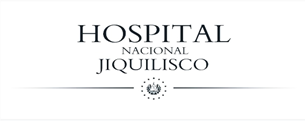 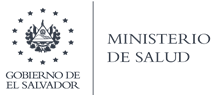 CUMPLIMIENTO DE PAO SEGUNDO TRIMESTRE 2023
HOSPITAL DE JIQUILISCO


DR. WILLIAN ERNESTO VIDAURRE
DIRECTOR

JIQUILISCO 21 DE JULIO 2023
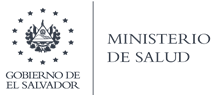 Producción de Consulta Externa, Enero a Junio 2023
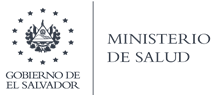 Producción de Consulta Externa, Enero a Junio 2023
Consulta  Medicina General: en este trimestre han disminución de un 28 % según lo programado. 
Especialidades Medicas:  todas han disminuido, pero en cirugía  (64%) y pediatría (60%), se mantienen bajo
Consulta de la Unidad de Emergencia: toda la consulta de especialidad y general vista en la emergencia, depende de muchos factores, pero observamos que todas han aumentado, excepto en la consulta de ginecología y obstetricia
L a consulta de Nutrición , en este semestre, ha disminuido un 22% de lo programado
Odontología: consulta sobsecuente, ha disminuido un 31 % según lo programado
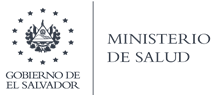 Egresos Hospitalarios, Enero a Junio 2023
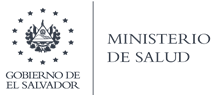 Egresos Hospitalarios, Enero a Junio 2022
En general han disminuido todos los egresos, solamente cirugía se ha mantenido y el que mas ha disminuido es obstetricia y ginecología con respecto a lo programado.
Partos: los partos vaginales han disminuido en este trimestre y las cesáreas también han disminuido.
Cirugía: solo las electivas ambulatorias han aumentado respecto a lo programado 
Máxima Urgencia: han aumentado  según lo programado.
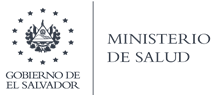 Producción de Servicios Intermedios, Enero a Junio 2023
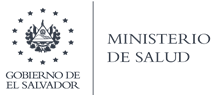 Producción de Servicios Intermedios, Enero a Junio 2023
Electrocardiograma, han aumentado en este semestre y las USG y RX, han tenido  con  disminución con lo programado
Fisioterapia: se ha aumentado su producción con respecto a lo programado
Recetas de la consulta, han aumentado para lo programado.
Trabajo social: la producción de este aña, ha aumentado, en relación a lo programado.
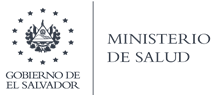 Producción de Laboratorio Clínico, Enero a Junio 2023
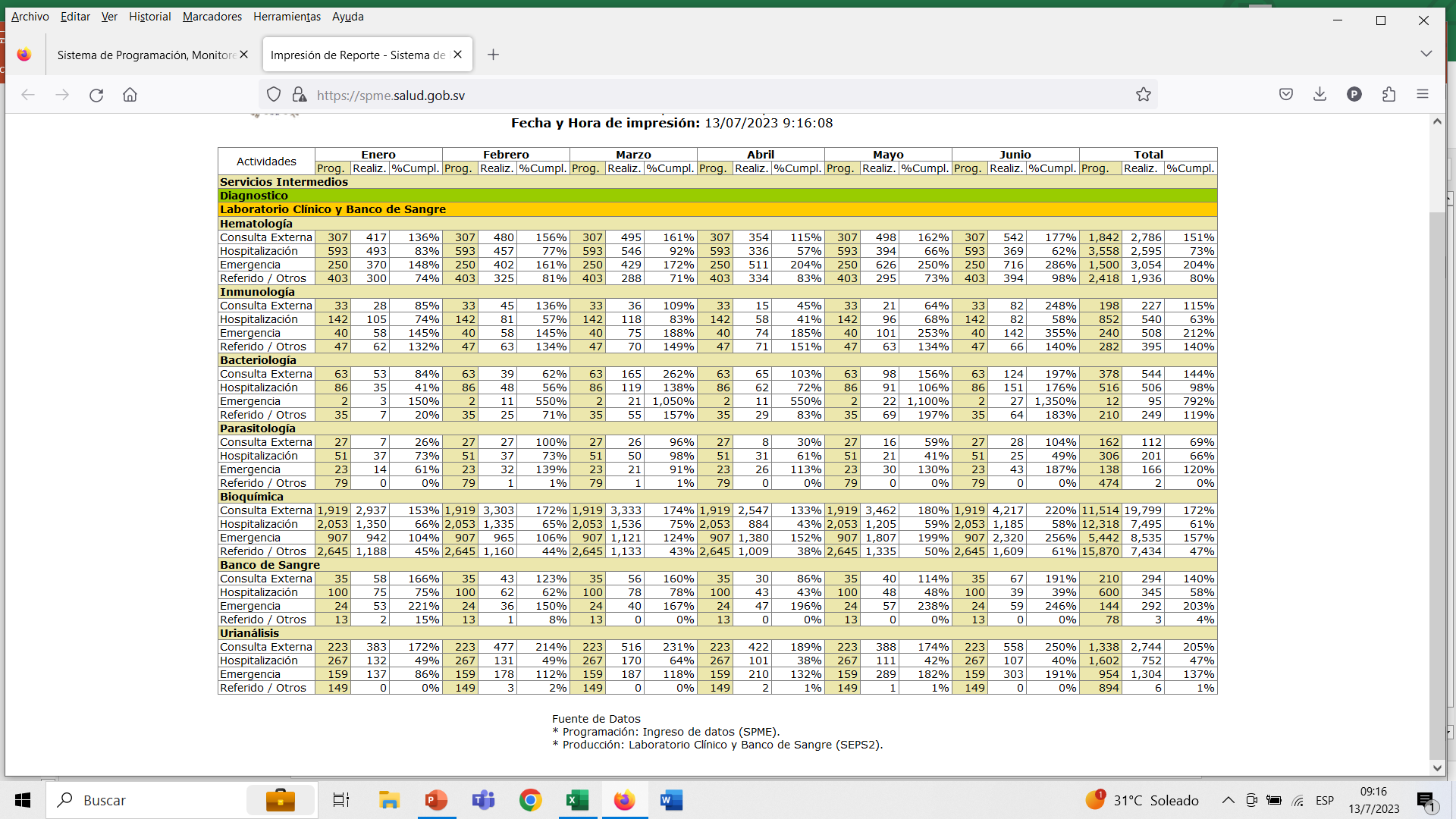 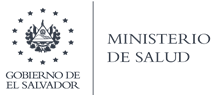 Producción de Laboratorio Clínico, Enero a Junio 2023
Hematología: se ha aumentado según lo programado.
Inmunología: han aumentado todos, solo referidos ha disminuido.
Bacteriología: han aumentado las metas según lo programado
Parasitología: se ha disminuido la producción, quien ha aumentado es emergencia.
Bioquímica: hay un aumento, con respecto a lo programado, solo bioquímica ha disminuido
Banco de Sangre: hay aumento en hospitalización y emergencia y disminución en referidos.
Urianalisis:  este año se mantiene bajo los referidos.
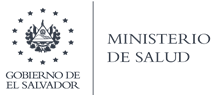 Producción de Servicios Generales, Enero a Junio 2023
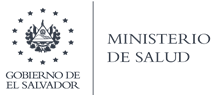 Producción de Servicios Generales, Enero a Junio 2023
Alimentación y Dietas: todos los servicios han disminuido las dietas en relación con lo programado, porque han disminuido los ingresos en esos servicios. 
Lavandería: en general han disminuido las libras de ropa lavada en todos los servicios y solo consulta general ha aumentado un poco.
Mantenimiento preventivo y kilómetros recorridos, se mantienen , según lo programado.
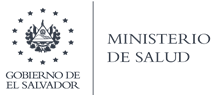 Producción de Indicadores de Gestión, Enero a  Junio 2023
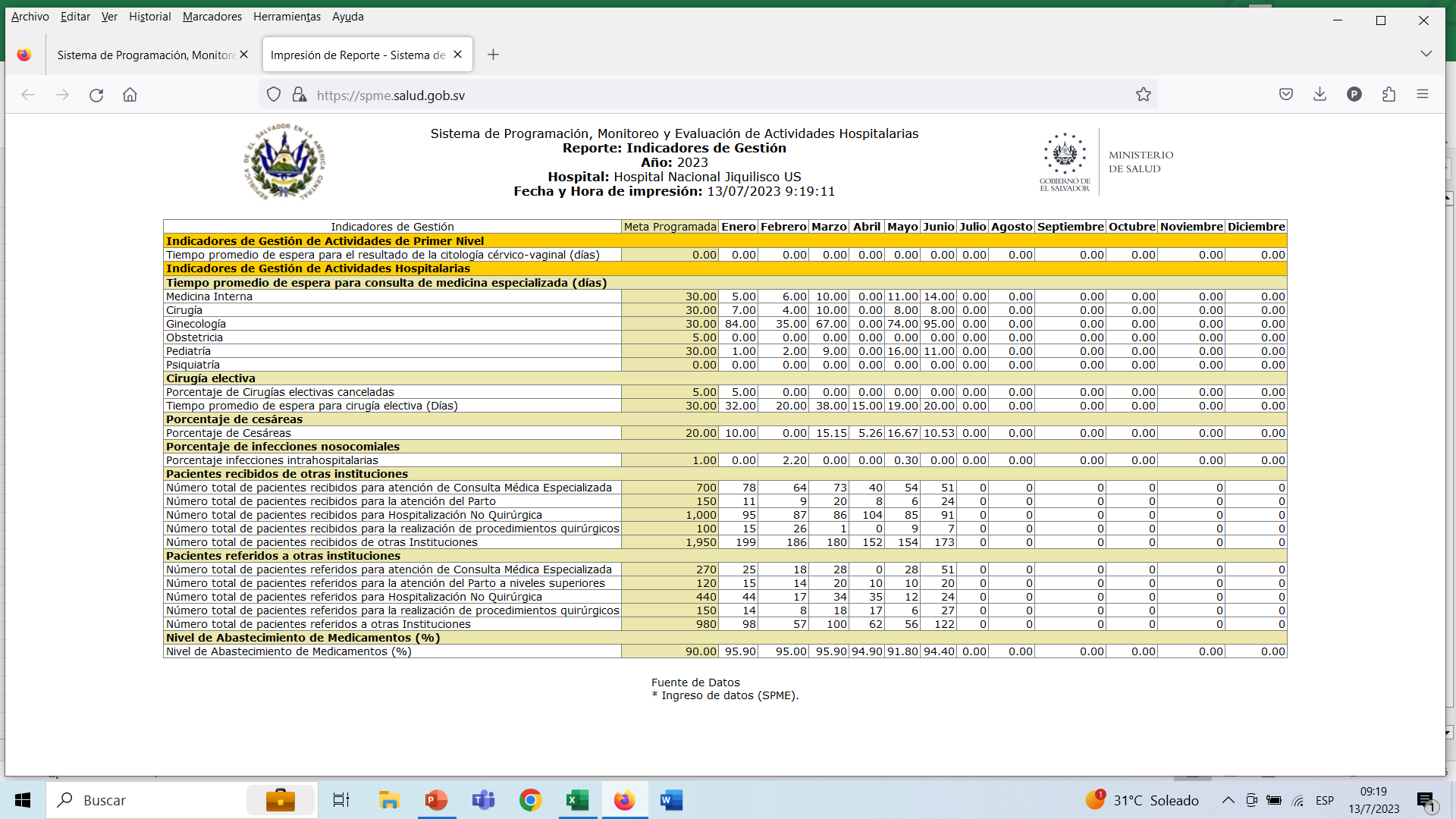 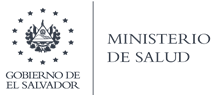 Producción de Indicadores de Gestión, Enero a Junio 2023
Tiempo promedio de espera para consulta especializada: este año seguimos sacando los datos del SIAP, en este trimestre se mantiene alto ginecología
Porcentaje de cesáreas: se ha mejorado notablemente.
Pacientes Referidos de otras instituciones: se mantienen en este trimestre.
Pacientes Referidos a otras Instituciones: se evidencia una disminución, pero los pacientes que necesiten tercer nivel siempre serán referidos-
Abastecimiento de Medicamentos: estamos muy bien al momento
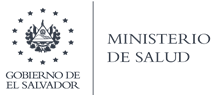 Porcentaje de Ocupación de camas Hospitalarias por Especialidad, Enero a Junio 2023
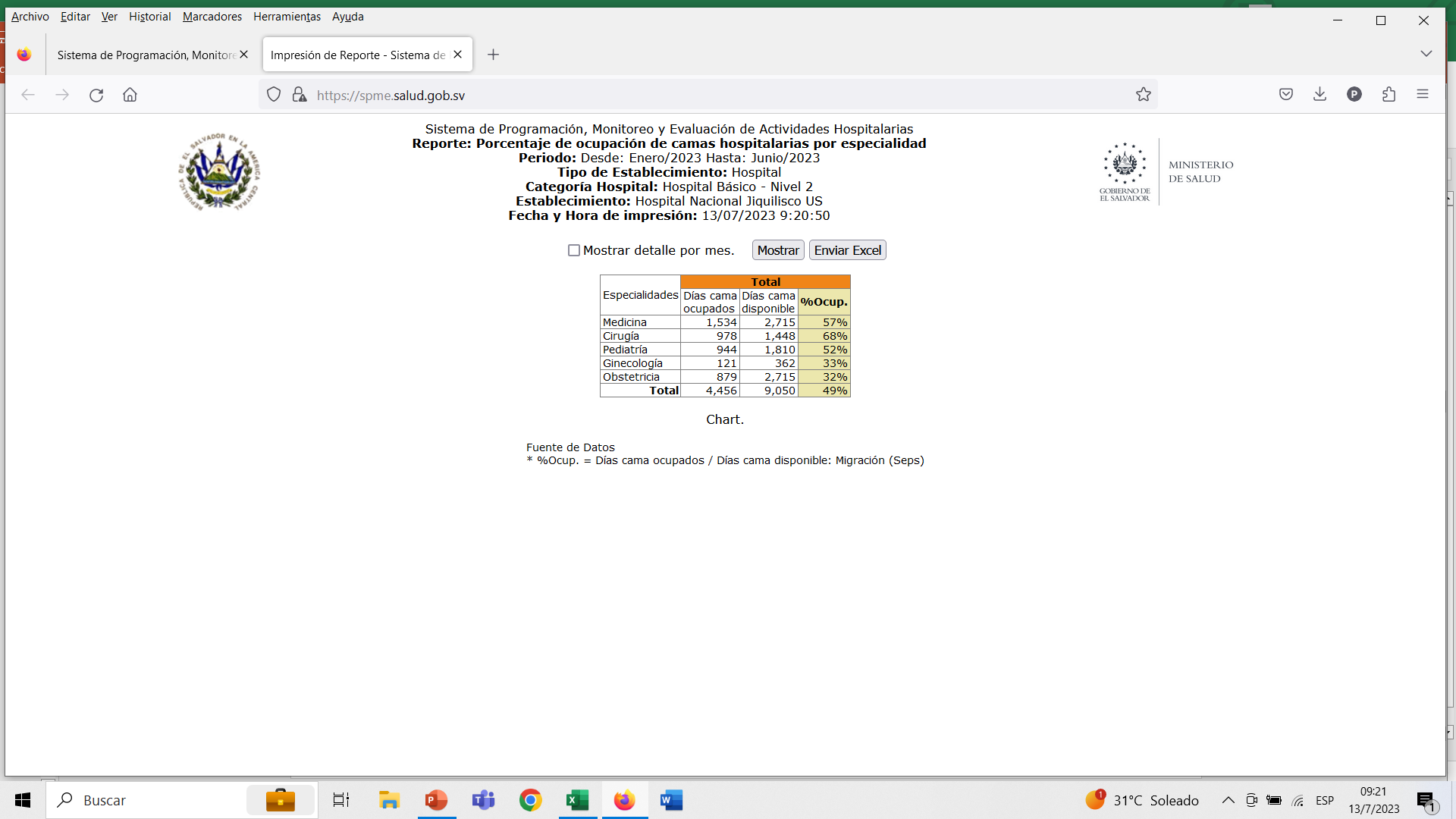 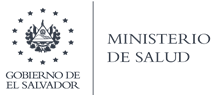 Porcentaje de Ocupación de camas Hospitalarias por Especialidad, Enero a Junio 2023
El porcentaje de ocupación de todas las especialidades han disminuido al 50% y el que mas ha disminuido, es obstetricia
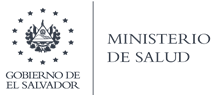 Promedio de Días Estancia por Especialidad, Enero a Junio 2023
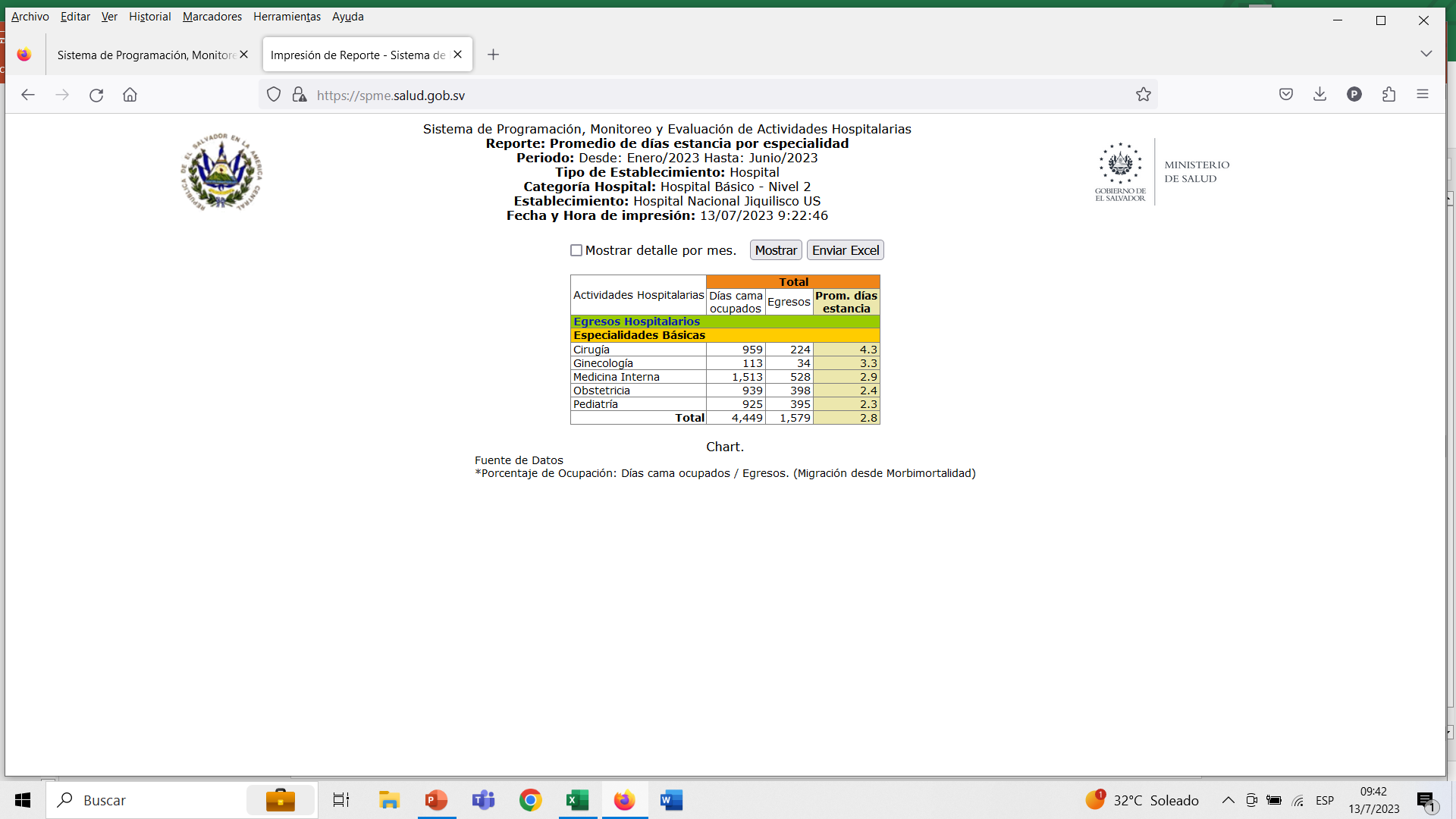 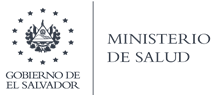 Promedio de Días Estancia por Especialidad, Enero a Junio 2023
Promedio de días estancia del servicio de medicina interna , es menor que el estándar (6-8 d )
 Promedio de días estancia del servicio de cirugía , es igual que el estándar (4-7 d)
 Promedio de días estancia del servicio de pediatría , es igual que el estándar (2-4 d)
 Promedio de días estancia del servicio de ginecología , es mayor que el estándar (2 d)
 Promedio de días estancia del servicio de obstetricia, es mayor que el estándar (1-2 d )
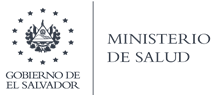 Índice de Rotación por Especialidad, Enero a Junio 2023
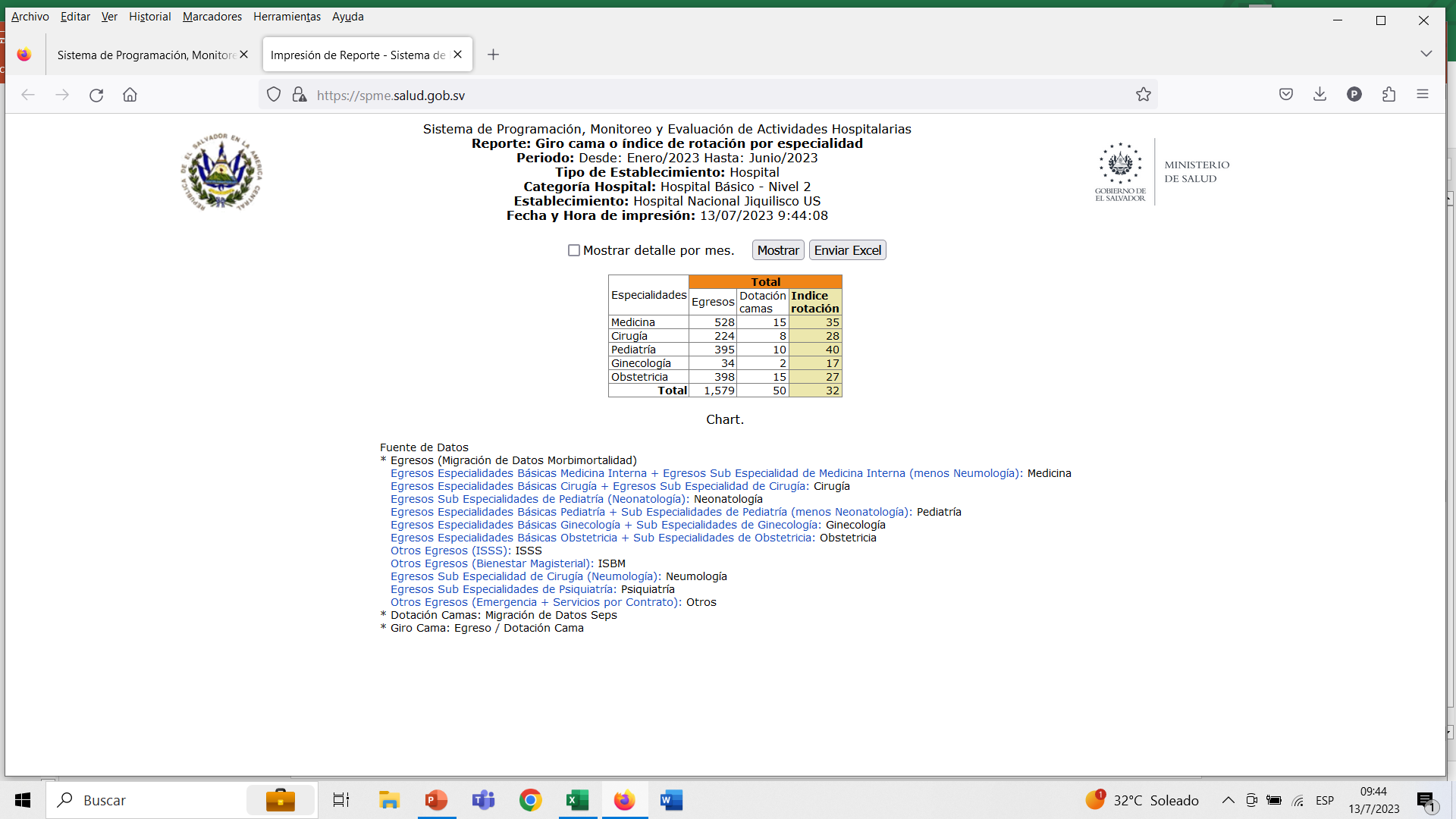 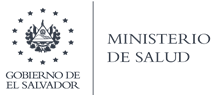 Índice de Rotación por Especialidad, Enero a Junio 2023
Índice de Rotación menor, en todos los servicios, es debido a que los ingresos han disminuido
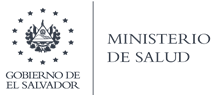 Intervalo de Tiempo de Sustitución por Especialidad, Enero a Junio 2023
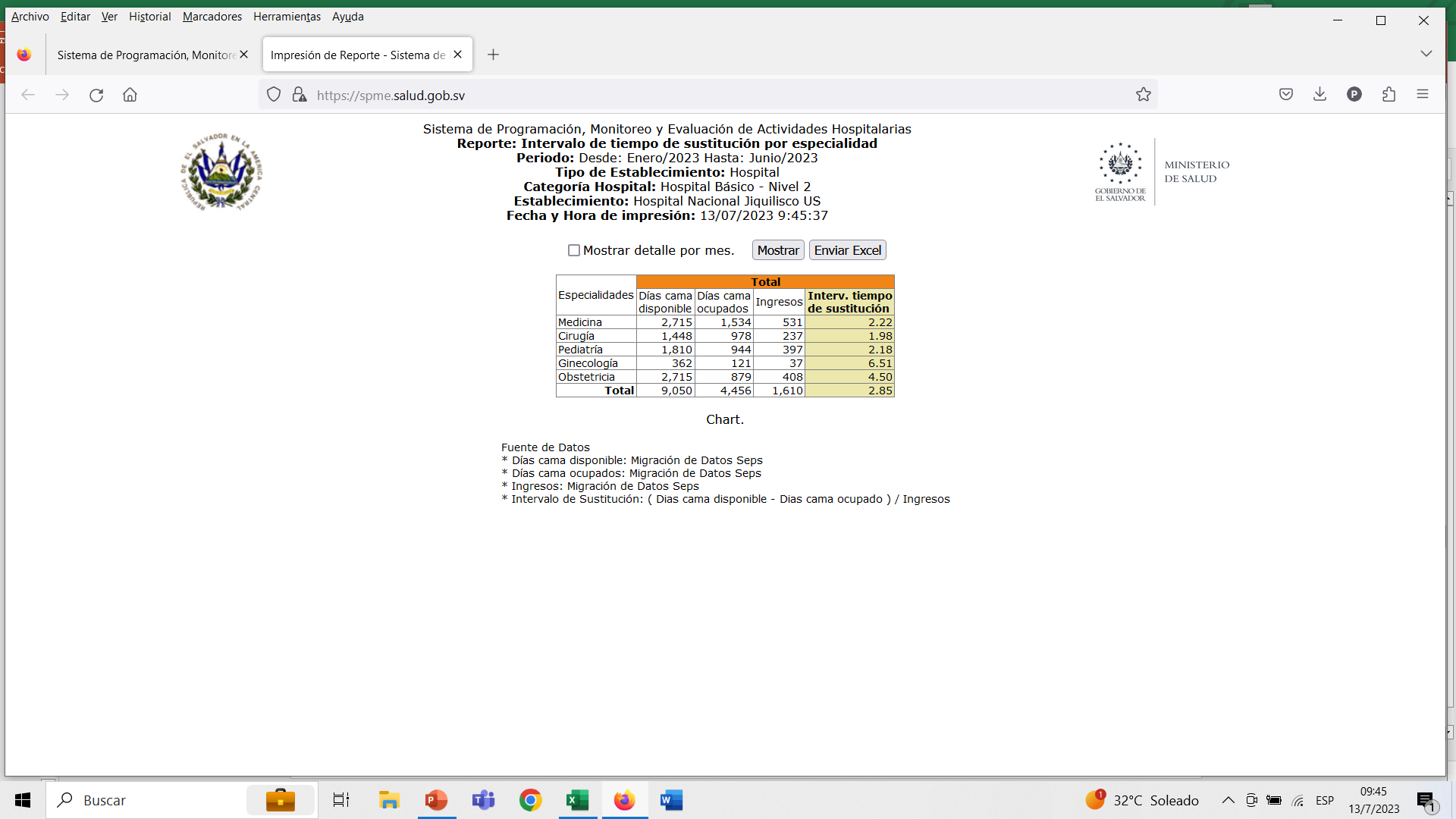 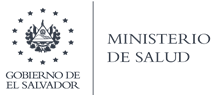 Intervalo de Tiempo de Sustitución por Especialidad, Enero a Junio 2023
Intervalo de Sustitución del servicio de medicina interna , es mayor que el estándar (0-1 d)
 Intervalo de Sustitución del servicio de cirugía , es igual que el estándar (0-1 d)
 Intervalo de Sustitución del servicio de pediatría , es mayor que el estándar (0-1 d)
 Intervalo de Sustitución del servicio de ginecología , es mayor que el estándar (0-1 d)
 Intervalo de Sustitución del servicio de obstetricia, es igual que el estándar (0-1 d)
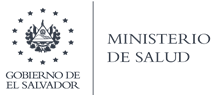 Muertes Intrahospitalarias, antes y después de 48h, Enero a Junio 2023
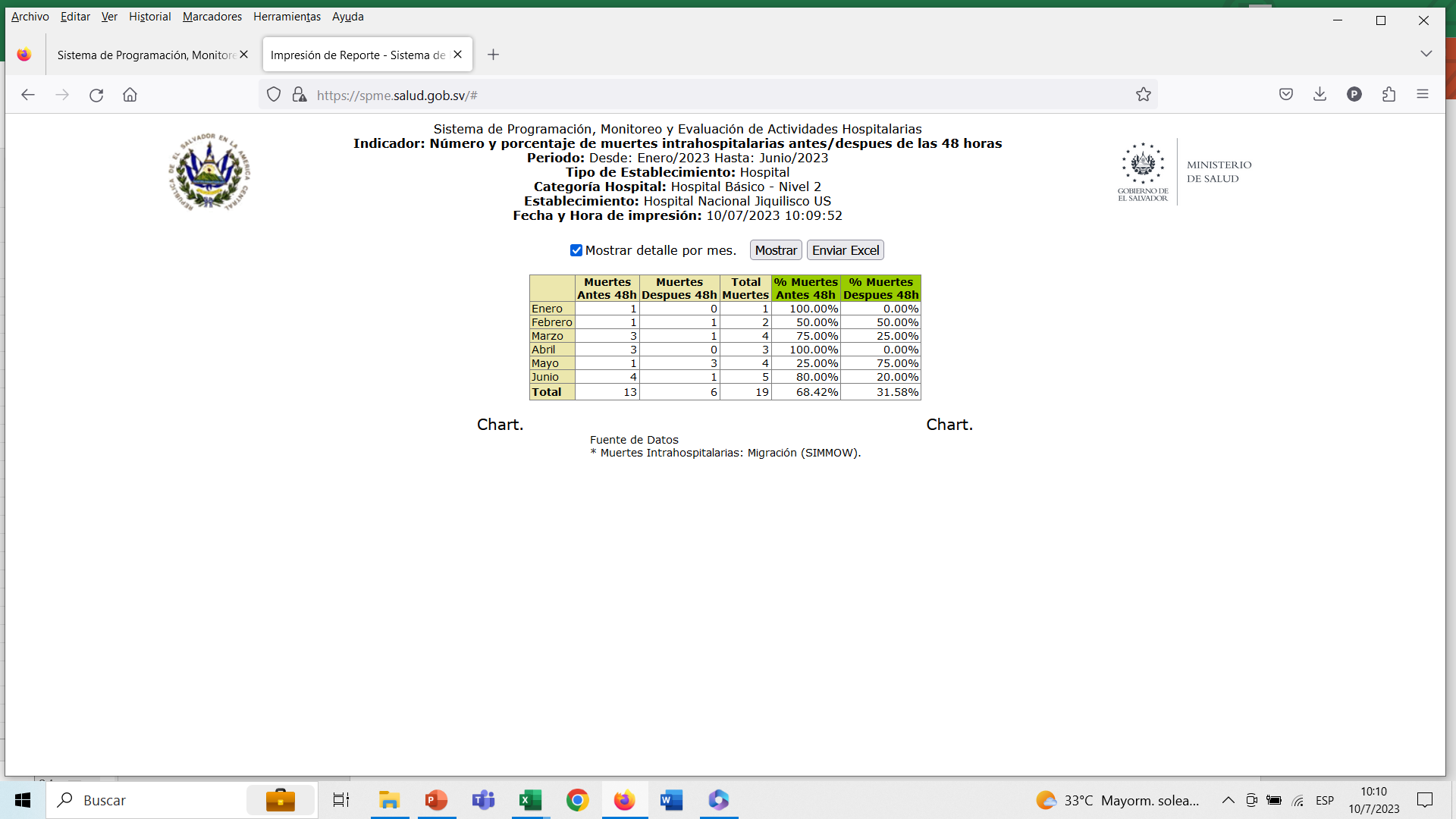 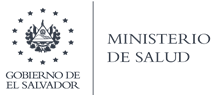 Muertes Intrahospitalarias, antes y después de 48h, Enero a Junio 2023
Muertes antes de 48h , el 68.42 % de muertes hospitalarias ( dentro de norma)
 Muertes después de 48h , el 31.58 % de muertes hospitalarias ( dentro de Norma)
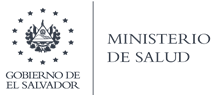 INDICADORES DE EPIDEMIOLOGICOS, HOSPITAL DE JIQUILISCO, AÑO 2023
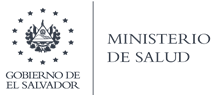 INDICADORES DE EPIDEMIOLOGICOS, HOSPITAL DE JIQUILISCO, AÑO 2023
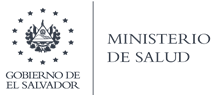 INDICADORES DE EPIDEMIOLOGICOS, HOSPITAL DE JIQUILISCO, AÑO 2023
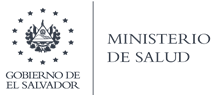 INDICADORES DE EPIDEMIOLOGICOS, HOSPITAL DE JIQUILISCO, AÑO 2023

1-Tasa de RN de bajo peso : durante el meses de enero y junio : se presento un recién nacido con un peso menor de  2500 grm y al momento se están siguiendo el cumplimiento las guías del RN de bajo peso
2- Tasa de mortalidad neonatal: 0.0 %